Površinski/dubinski web
Internetski sadržaj:

Površinski web – surface web
Dubinski web – deep web, invisible web, hidden web, darkweb, underweb

Površinski web čini dio ukupnog sadržaja globalne mreže kojeg su dohvatili roboti u svom indeksiranju web prostora. 
Sadržaj dohvatljiv tražilicama, odnosno paukovima, robotima, crawlerima, botima …

Nevidljivi/dubinski web nemjerljivo je puta veći od površinskog weba
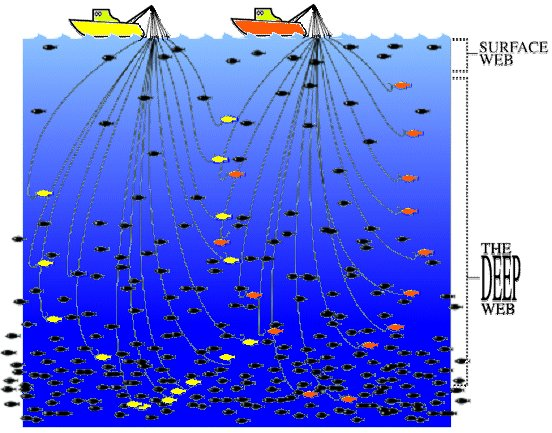 Nevidljivi web
Većinu sadržaja nevidljivog weba čine:
sadržaji baza podataka (OAISter, Internet Archive, ERIC …)
dinamičke stranice koje se kreiraju na upit (katalog.nsk.hr)
stranice koje su označene da ne budu indeksirane (<meta name="Robots" content=„NOINDEX, NOFOLLOW" />)
sadržaj koji ne sadrži link niti na jednu drugu stranicu
privatni web sadržaj koji zahtijeva autentifikaciju (intranet, extranet i druge računalne mreže) (intranet NSK, Web of Knowledge)
sadržaj u formatima različitim od HTML-a ili teksta (multimedija, JavaScript, video i sl.)
dokumente izvan http protokola (gopher, telnet, ftp)

Nevidljivi web se dohvaća harvestiranjem ili popisivanjem/klasificiranjem.

re3data.org – indeks repozitorija znanstvenih podataka
Semantički web
Semantički web – data web (TimBL, 2007.)

Decentralizirani svjetski informacijski prostor čiji je cilj razmjena/integracija računalno-čitljivih podataka uz minimalne troškove

Gradi se primjenom RDF modela za opis izvora na mreži ili pojmova (osoba, organizacija, tema, stvari) u računalno-čitljivom obliku

Opisi kao i veze između opisa na mreži temelje se na URI sintaksi

Sintaksa za opis izvora i veza u obliku izjava (statements)

Semantički web nastaje:
strukturiranjem podataka primjenom metapodataka, mikroformata 
stvaranjem relacija između podataka putem ontologija, rječnika i modela (RDF/XML)
povezivanjem podataka s postojećim semantičkim okruženjem (linked open data)
Semantički web
SEMANTIČKI PODACI
Podaci koji opisuju podatke, dokumente ili stvarne pojmove
Ugrađeni u mrežnu stranicu (HTML5, schema.org) – semantički obogaćuju dokument
Zasebni dokumenti (XML, RDF, JSON)

METAPODACI 
podaci o različitim aspektima podataka mrežne stranice:

Strukturni metapodaci
	<!DOCTYPE html PUBLIC "-//W3C//DTD XHTML 1.0 Transitional//EN" 	"http://www.w3.org/TR/xhtml1/DTD/xhtml1-transitional.dtd">
	<html xmlns="http://www.w3.org/1999/xhtml">
	
Deskriptivni ili opisni
	<title>Knjižnice grada Zagreba - Naslovna</title>
	<meta name="keywords" content="Knjižnice grada Zagreba, kgz, knjižnica, Zagreb, Knjiznice grada Zagreba, katalog, OPAC" />
	<meta name="description" content="Knjižnica grada Zagreba su mreža narodnih knjižnica u Gradu Zagrebu. Stranice donose sve informacije o ustanovi, lokacijama i uvjetima korištenja knjižnica, građi, radnom vremenu, novostima i događanjima" />
	<meta name="copyright" content="KGZ 2010" />
	<meta name="author" content="Globaldizajn" /> 
	<!--meta name="email" content="kgz@kgz.hr" /
Semantički web
Administrativni
	<meta name="Distribution" content="Global" />
	<meta name="Rating" content="General" />
	<meta name="Robots" content="INDEX,FOLLOW" />
	<meta http-equiv="content-language" content="hr, en" />
	<meta http-equiv="Content-Type" content="text/html; charset=utf-8" />

STANDARDI METAPODATAKA
	Dublin Core 
	METS
	MODS/MADS
	ONIX
	OAI-PMH …

MIRKOFORMATI
dio HTML5 kojim se omogućuje jednostavno ugradnja semantičkih elemenata u HTML dokument
strukturirani podaci u nestrukturiranom mrežnom okruženju
podražavaju Google, Bing, Yahoo! i Yandex
schema.org: razvija hijerarhijsku listu semantičkih shema
Person, Event, Organization, Product, Review, Review-aggregate, Breadcrumb, Offer, Offer-aggregate
WordPress dodatak
Mikroformati ne omogućuju relacijske odnose
http://tools.ranksider.com/rich-snippets
[Speaker Notes: http://searchengineland.com/semantic-search-what-is-it-how-are-major-search-and-social-engines-use-it-part-1-133160]
Semantički web
POVEZANI PODACI – (linked data)

Omogućuje integraciju i ponovno korištenje različitih semantičkih podataka iz različitih izvora
Integracija semantičkih podataka putem URI tripleta:
subjekt – predikat – objekt
Subjekt i objekt definiraju se ontologijama, a predikat rječnicima

Formati RDF modela podataka
	HTML5 …
	XML
	RDFa
	JSON 
	Turtle …


Zadatak:
1. Izradite semantičku datoteku foaf.rdfhttp://www.ldodds.com/foaf/foaf-a-matic
Tražilice
Roy Tennant (2003) – „Only librarians like to search, everyone else likes to find“
Pretraživanje:
Horizontalno pretraživanje – široko pretraživanje raspoloživih izvora
Vertikalno pretraživanje – unutar određenog područja, određenih vrsta dokumenata i sl.
Universal/live search
Personalizirano pretraživanje
Društveno pretraživanje (social search), real-time search
Semantičko pretraživanje (semantic search)

Tražilice
namijenjene pretraživanju internetskog sadržaja
sastoje se od algoritma za indeksiranje i rangiranje sadržaja, baze podataka, sučelja za pretraživanje
AltaVista
kreator Louis Monier, 15. prosinca 1995. – na dan javnog pokretanja indeksirala je 16 milijuna dokumenata
prvi pretraživač koji je nudio višejezično pretraživanje (Babel Fish)
2003. godine -> Yahoo!
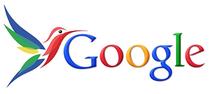 Google
Google

Stanford University – Larry Page, Sergey Brin
doktorska teza o BackRub – sistem web citata
PageRank – algoritam rangiranja mrežnog sadržaja koji se temelji na ukupnom broju linkova koji upućuju na određenu stranicu
Sergey Brin. Lawrence Page. The Anatomy of a Large-Scale Hypertextual Web Search Engine – najcitiraniji članak iz područja pretraživanja Interneta
povećanjem Interneta njihov algoritam daje sve bolje rezultate, jer će imati veći suodnos ukupnog broja linkova s linkovima na pojedinu stranicu (milijun sa 100 nula)

2002. – AdWords (pay-per-click)
2003. – Blogger, Picasa
2004. – Google Print – Google Books (Google Five - Harvard, Michigan University Library, New York Public library, Oxford library and Stanford library), Google Scholar, Google Lab, Google News, Gmail
2005. - AgentRank
2007. – universal search, Zeitgeist
2010. – instant preview, real-time search, social search
2011. – mobile search, voice search, image search, Google +1, 
2012. – Knowledge Graph
27. 9. 2013. – Hummingbird algoritam
Google algoritam
Google SERP


Dobro rangirane stranice:
Personalizirani rezultati pretraživanja
Sadržajna relevantnost (3-6 rezultat)
Tehnička optimizacija (https …)
Stavove i mišljenja korisnika (like) umjesto backlinks
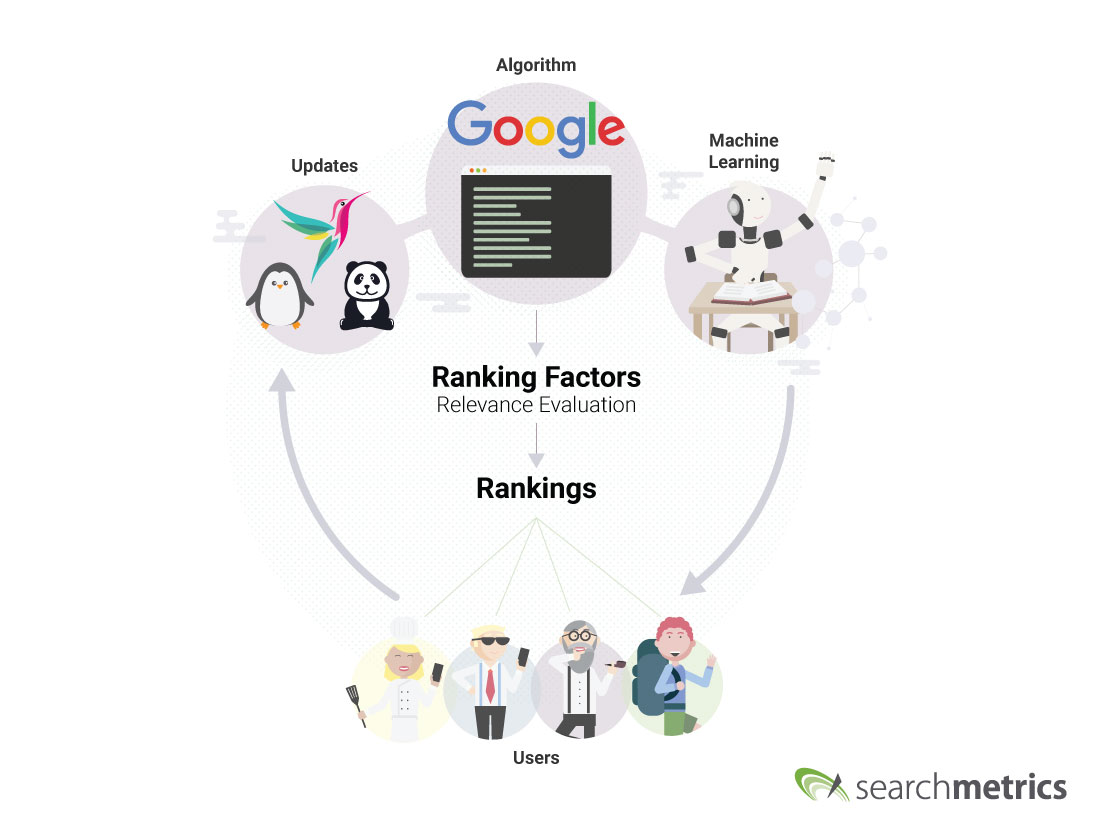 Google
Postavke pretraživanja: 
Jezik sučelja
Jezik pretraživanja
Lokacija
Filtriranje
Prikaz rezultata
Google instant/autocomplete


Jednostavno pretraživanje

OSNOVNA SINTAKSA PRETRAŽIVANJA
Upotreba Booleovih operatora AND (+), OR (|), NOT (-)
Pretraživanje po poljima (Field Seach)
Kraćenje pojmova *, ?, !
Limitiranje pretraživanja
Oblikovanje ključnih riječi: stop words, velika i mala slova i dr.
Ograničenje upita na 32 ključne riječi
Google
Napredno pretraživanje

* - zamjena bilo kojeg pojma npr. how to * cake
site:, filetype:, link:
define
info:, id:, related:
(all)inanchor:, (all)intext:, (all)intitle:, (all)inurl:
realtime search: #mashup
search by image – sort by subject/relevance
advanced book search
create e-mail alert
Tražilice
DuckDuckGo
Ne filtrira pretraživanje
!bang

Ixquick
Tražilica koja zadržava privatnost pretraživanja
Google privatno pretraživanje - https://startpage.com/eng/

SenseBot
Umjesto rezultata daje sadržajni sažetak mrežnih stranica

OpinionCrawl
Prikazuje analizu mišljenja
Otvorene znanstvene informacije
Google Scholar 
je pretraživač znanstvenih informacija (disertacija, recenziranih znanstvenih članaka, patenata i sl.)
istovremeno pretražuje i komercijalne baze podataka znanstvenih informacija.
H-citatni indeks
rangira časopise po faktoru odjeka


VORTALI

WolframAlpha
Izravni odgovori na pitanja

Biznar.com
Tražilica za poslovne informacije

TinEye
Dobra tražilica slika

Mednar.com - Federated Search of public and subscription collections such as Cochrane Library, PubMed and Medline Plus for medical researchers.
Metatražilice
Istovremeno prosljeđuju upit na nekoliko tražilica, sortiraju rezultate i izbacuju duplikate. Skraćuju vrijeme pretraživanja. 

Search.com 
pretražuje Google, Blekko, Bing, DMOZ

Fefoo
 Yippy.com
Metatražilica
Imenici
Yahoo
Jerry Yang i David Filo
1993 – Yang objavljuje svoju mrežnu stranicu Akebono (po imenu sumoborca) i iz te stranice će 1994. godine razviti Jerry and David's Guide to World Wild Web
1995 – Yahoo – Yet Another Hierarchical Officious Oracle
imenik temelje na ljudskoj komponenti
uvode sistem oglasa, zadržavaju mladenački izgled, humor te postaju portal
prate clikstreams kao odraz potreba korisnika i iznalaze nove sadržaje: Yahoo Finance, Yahooligans i sl.
dmoz 
od 1998 godine jedan od najvećih i najobuhvatnijih internetskih imenika koje uređuju stručnjaci. DMOZ je imao više od 70 000 urednika, a danas ih je aktivno oko 6 000.
„republic of web“
„definitive catalog of the web“
„internet brain“
Pretraživanje društvenih mreža
social-searcher.com – open social search

Tweetreach – tweeter analytics


Sintaksa pretraživanja:
#haiku -  sadrži hashtag "haiku"from:alexiskold – poslao "alexiskold"to:techcrunch – poslano "techcrunch"@mashable – tweet koji se odnosi na osobu "mashable""happy hour" near:"san francisco“ – sadrži točnu frazu "happy hour" i poslano je blizu "san francisco“ superhero since:2011-06-24 – sadrži pojam "superhero" i poslano je od "2011-06-24" (year-month-day). movie -scary :) sadrži pojam "movie", ali ne "scary", i ima pozitivan stavflight :( - sadrži pojam “flight" s negativnim stavom traffic ? - sadrži pojam "traffic" i pita pitanje
Semantičko pretraživanje
Swoogle – pretražuje ontogije, izraze, posjeduje arhivu sw
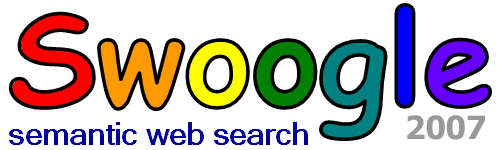 Sindikacija sadržaja
RSS (Really Simple Syndication)
je dio XML-a (Extensible Markup Language) jezika, čiji su sadržaji čitljivi pomoću posebnog softvera zvanog agregator ili čitač (eng. Reeder/Aggregator).
Agregatori prenose RSS kanale koji sadrže novosti sa mrežnih stranica koje prate. Korisnici RSS kanala ne moraju fizički odlaziti i posjećivati mrežne stranice, već novi sadržaj dolazi izravno njima. 
Klikom na ikonicu za RSS kanal odabire se stranica s koje se žele primati novosti, nakon čega čitač prati i na jednom mjestu objavljuje sve informacije objavljene na toj stranici.

RSS kanale koristimo u svrhu:
praćenja određenog područja
praćenja novosti s neke mrežne stranice
uključivanje informacija sa stanica s vijestima izravno na vlastite stranice
praćenje sadržaja stručnih časopisa (TOC – table of contents) i sl.

Feedly
Information management tools
CiteULike – citeulike.com 
Stumbleupon – www.stumbleupon.com

iCyte – http://www.icyte.com/users/home
Diigo – www.diigo.com 

Curation
Storify 
Pinterest.com
Paper.li
Scoop.it

Data curation
DataCite
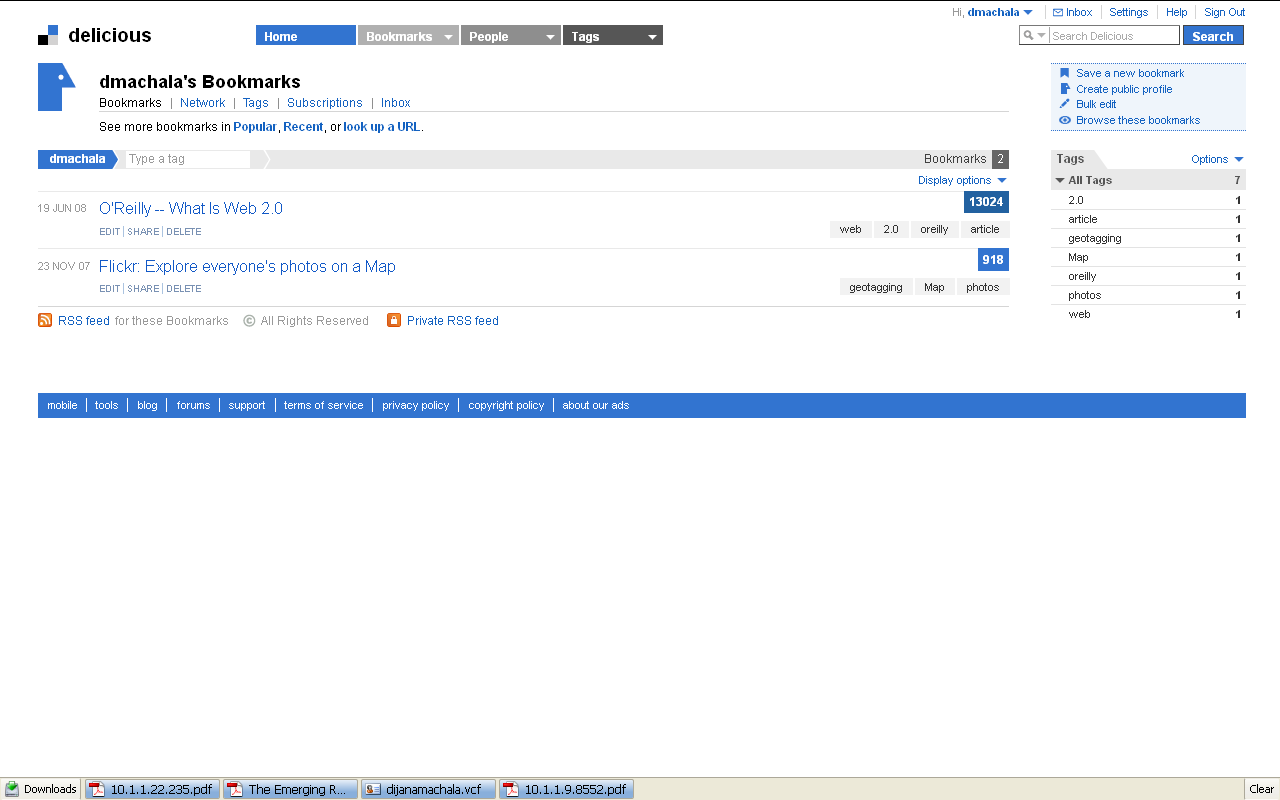 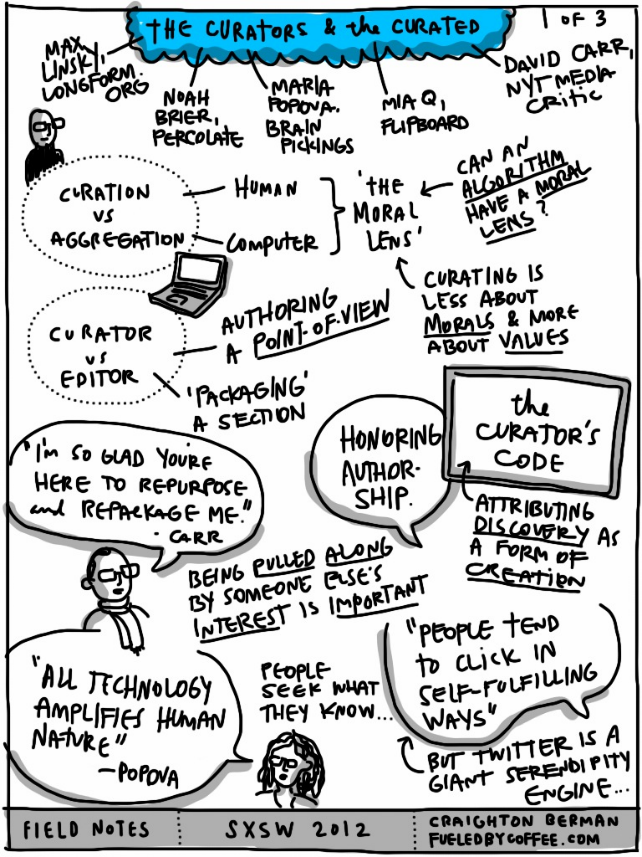 Information management tools
IGoogle – www.google.com/ig (ugašeno 1.11.2013.)
Squidoo /HubPages – www.squidoo.com
Google Custom Search Engine - http://www.google.com/cse/

+
Organizacija sadržaja prema osobnim potrebama
Integracija različitih servisa na jednom mjestu
Velika mogućnost personalizacije
Sadržaj se može dijeliti, omogućuje kolaboraciju

-
Nalaze se pod nazorom trećih osoba
Stalne beta verzije
Nije osigurana trajnost aplikacije
Ne podržavaju jednako sve aplikacije